Enduring Understanding:

Every action has a reaction.
My 8th Grade Presentation of Learning
Core Value:
Compassion & Empathy
My Sources
-Surviving Hitler
-Twilight
-Social Studies
-Science
My Personal Connections
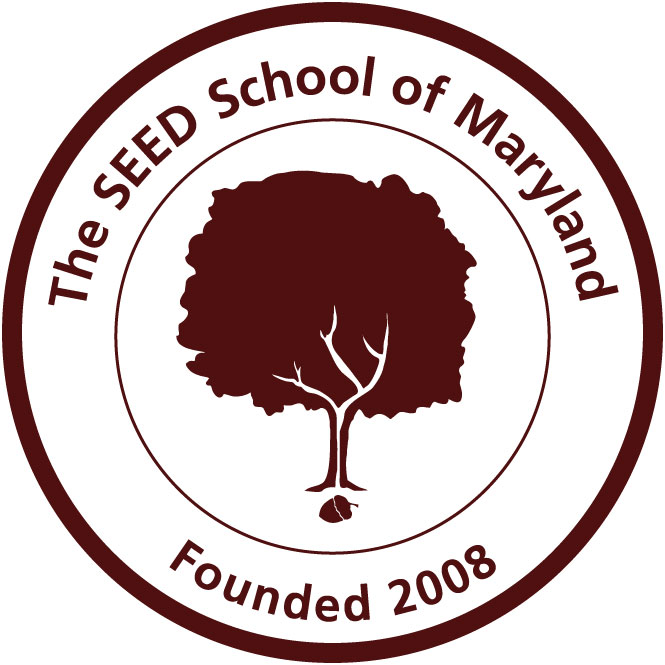 By Student Name
Surviving Hitler (My ELA Book)
Summary-This book I read in ELA by Andrea Warran is the story Jack Mandelbaum, an adolescent boy who gets separated from his family during the Holocaust and must learn how to play the game of survival in the concentration camps.  He makes friends along the way who he can trust and ultimately ends up surviving the Nazi regime and building a new life for himself in America.
Main Characters-Jack, Aaron (his friend)
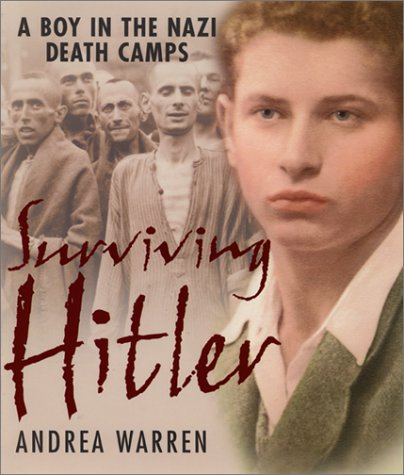 Twilight (My Independent Reading Book)
Summary-This story by Stephanie Meyers is about Isabella Swan who moves from Phoenix to rainy Forks, Washington to live with her father Charlie, while her mother, Renee, travels with her new husband.  Many boys compete for Bella’s attention at school. When Bella is seated next to Edward Cullen in class her first day of school he seems initially disgusted by her but eventually warms up to her and ends up saving her life when a classmates’ van almost hits her in the school parking lot. She becomes determined to figure out how he saved her with his bare hands. Her family friend Jacob tells her the tribal legend that Edward and his family are vampires who drink animal blood rather than human. Edward confesses that he initially avoided Bella because the scent of her blood was too overwhelming to him.  Over time, Edward and Bella fall in love despite the community that doesn’t approve of it.
Main Characters- Isabella “Bella” Swan, Edward Cullen, James
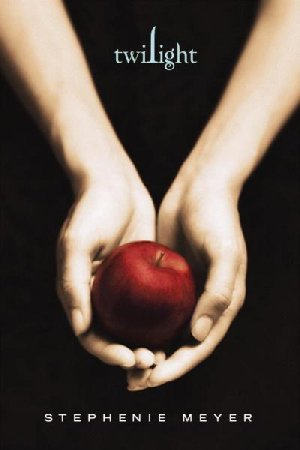 Tears of A Tiger (My 2nd Independent Reading Book)
Summary-This story by Sharon Draper is the story about how an adolescent copes with one bad decision that changes his life.  After a winning a game and going out to party Andy makes the decision to drive home drunk. He ends up running into a cement wall and crashing the car which becomes engulfed in flames. His friends B.J. and Tyrone survive but Robbie gets his legs stuck in the windshield and burns to death. After the death of Robbie, Andy blames himself and cannot get past his guilt and pain. While his other friends have managed to work through their grief and move on, Andy allows death to become the focus of his life. In the months that follow the accident, the lives of Andy and his friends are traced through a series of letters, articles, homework assignments, and dialogues, and it becomes clear that Tigers do indeed need to cry.  Despite the efforts of his girlfriend Keisha and his psychologist Dr. Carrothers Andy decides to end his life because the pain is too great.

Main Characters- Andy, Robbie (Hazelwood Tiger), Dr. Carrothers (Andy’s psychologist), Keisha (Andy’s girlfriend)
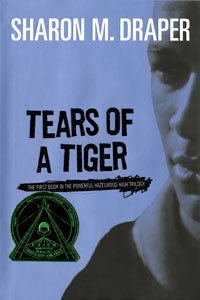 Core Values in the Text:Compassion & Empathy
Surviving Hitler
Hitler does not show empathy as demonstrated by the conditions of the concentration camps and his inhumane treatment of the Jews due to solely their religion
Twilight
Bella shows empathy toward Edward by allowing him to confide in her and not allowing the fact that he is from a family of vampires scare her off.
Tears of a Tiger
Keisha shows empathy by being supportive of Andy as he deals with the accident and the death of his friend
Social Studies Connection
In Social Studies we learned about genocide during the Salem Witch Trials and during the Holocaust which resulted from a need for communities to restore order.
I personally believe from my studies and the enduring understanding that if “every actions leads to a reaction” that genocide won’t stop until all people are treated equally (religion, color of skin, etc should not matter).  We have come a long way since the Salem Witch Trials in 1692 when there was no separation between church and state but we still have a long way to go…
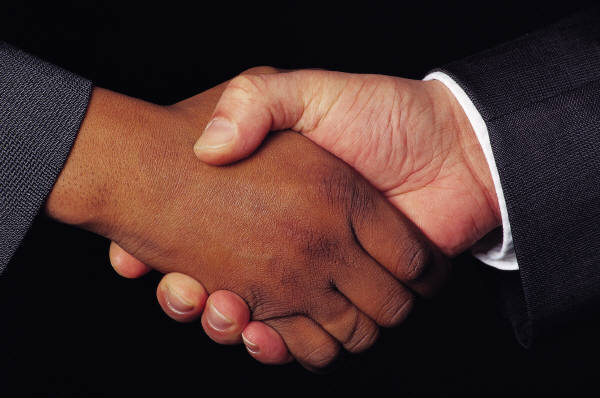 Science (or Math) Connection
In Science we learned that there is a catalyst that must react with something in order to produce a result
Science Project Description & Connection to Enduring Understanding
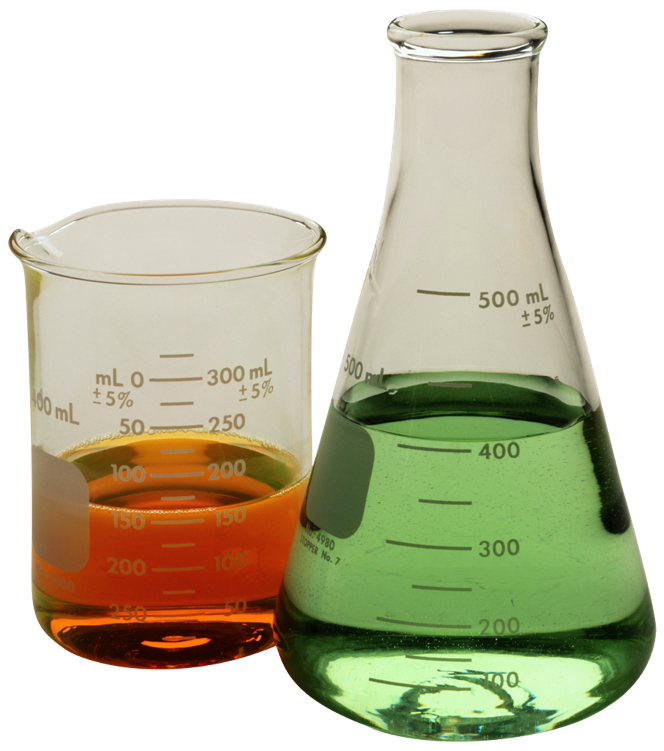 Enduring Understanding:Every action has a reaction.
The 8th grade enduring understanding that “every action has a reaction” can be used to better explain my Presentation of Learning because it implies that everything you do in life has consequences.  
Example 1:  When I am not empathetic towards others they don’t show me empathy when I need it the most.  I now know that I should help others to stay on track in the dorm and at school because I will need them to keep me in check one day.
Example 2:  When I use compassion it pays off.  I often offer to help my teachers when I know they are having a tough day.
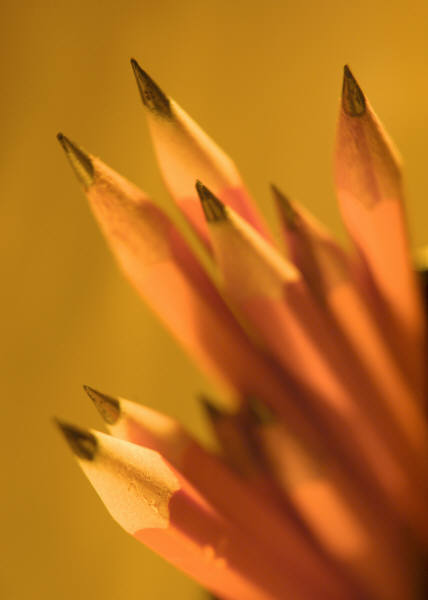 My Personal Connections & Takeaways
After reading Surviving Hitler, I realized that having compassion is a necessary quality for a leader.  Hitler’s reign did not last forever because he lead using fear to motivate people to follow him.  His leadership strategy did not last for long.
After reading Twilight,  I can relate to Bella because she is not afraid to be empathetic towards Edward. For example, I have a friend that was needed someone to share a secret with and I allowed them to trust me with their secret.
After reading Tears of a Tiger, I can relate to Keisha because I have showed empathy before by helping a friend in need.  I don’t abandon my friends when they are having a tough time and instead I try to help them.
My Collection of Evidence
The following items are in my folder of documents that demonstrate the core values that I have shown this year
Writing assignment 
Art project
Science lab
Etc.
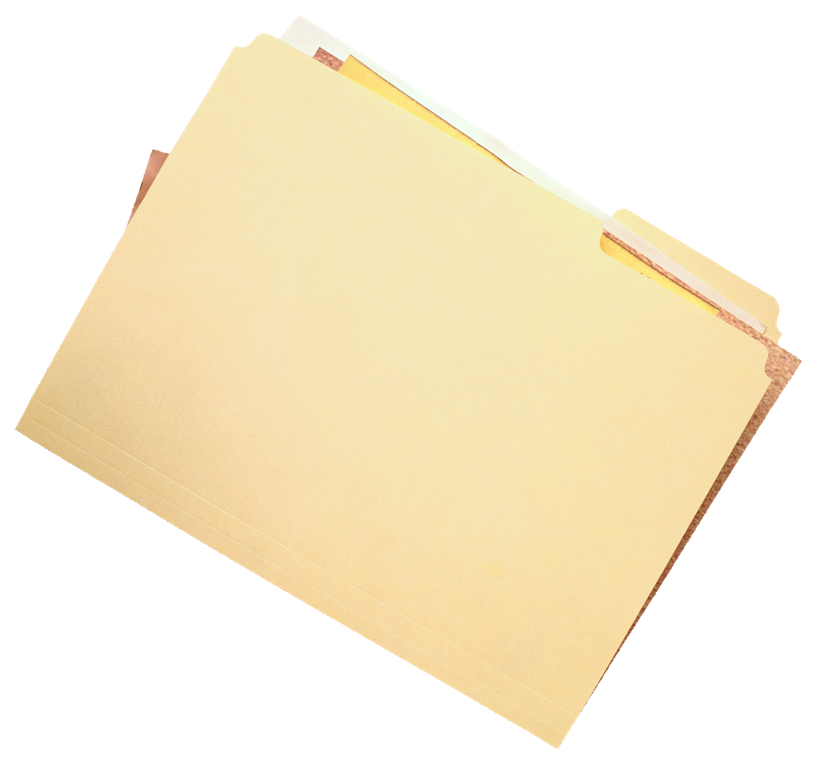 A Special Thanks To….
Thank you for watching…. My 8th Grade Presentation of Learning!
My Advisor
My Teachers
My Counselor
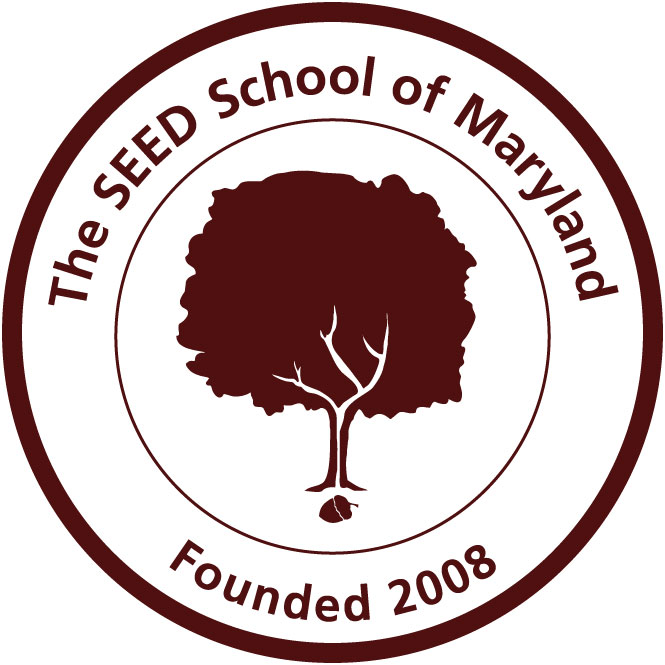 …who made this all possible!